Thesis and Dissertation WorkshopUTRGV Graduate College
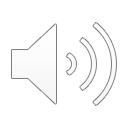 Setting up your committee
Your committee should be set up during your first semester of thesis or dissertation.  Your committee should be set with your advisor.  

Once you set up your committee, you must submit the “Application for Thesis Committee” or “Application for Dissertation Committee” form to your committee chair.   The form must be signed and routed to the Graduate College for approval.
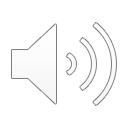 Submitting your Draft
As you begin writing your thesis or dissertation, please keep in mind you will need to submit a draft through ProQuest.  
You must always keep in mind the deadlines for submitting your draft and your final. 
The draft will be reviewed by our graduate college staff for any general formatting and to make sure that you are on the right path. You will receive revisions within five business days from the Graduate College.  
The submission of draft by the deadline, will ensure  that your thesis/dissertation title is included in the commencement program. If an extension is needed, a request needs to be submitted by your committee chair to Lynn Gregory.
ProQuest is used by most universities and most universities will have the same deadlines so be aware that if you wait until the last minute to submit you draft online, you could be waiting up to an hour or two for the submission to go through and you must wait until you see submission successful to know that it was submitted, so please don’t wait until the end.
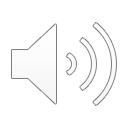 Enrollment
For students who decide to pursue a degree with a thesis as a capstone experience, you must enroll in at least a total of 6 thesis credits for completion of your degree requirements. 
You may need to enroll in additional courses, but enrollment in at least a fall and spring semester will be required. You must be continuously enrolled until you complete your final thesis defense and submit your final thesis.
Summer enrollment is optional unless you are graduating during a summer term.  If you are graduating during a summer semester, you must be enrolled during the summer term you are expected to graduate.  Please keep in mind that although some graduate courses are listed as Summer I, they may be 16 weeks long and will therefore end until August, not July.
You must receive a letter grade of C or better, a “P”, or “CR” in order to earn credit for Thesis I and Thesis II.  An “S” does not earn credit for the course and you may be deficient in hours.  In case of an “S”, a change of grade will need to be submitted by the instructor on record.
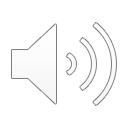 Thesis Defense
Please keep in mind the deadline to submit your final thesis.  
You need to give yourself and your committee enough time after your defense to make any changes required by  your committee and time for your committee to review your final thesis.
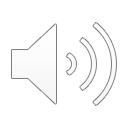 Submitting your final thesis
Once your draft has been approved and once you have successfully defended you will need to submit your final thesis online by the official deadline. 
Please remember your final thesis will need to be uploaded as a PDF.
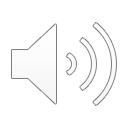 Deadlines 2017-2018
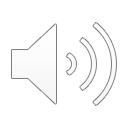 Resources
Graduate College Website:  www.utrgv.edu/grad
ProQuest Website:  www.etdadmin.com/utrgv
Blackboard Course (OGS Thesis Dissertation Workshop) : Self-Enrollment my.utrgv.edu
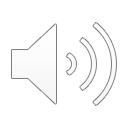